LES COCCIDIOSES AVIAIRES
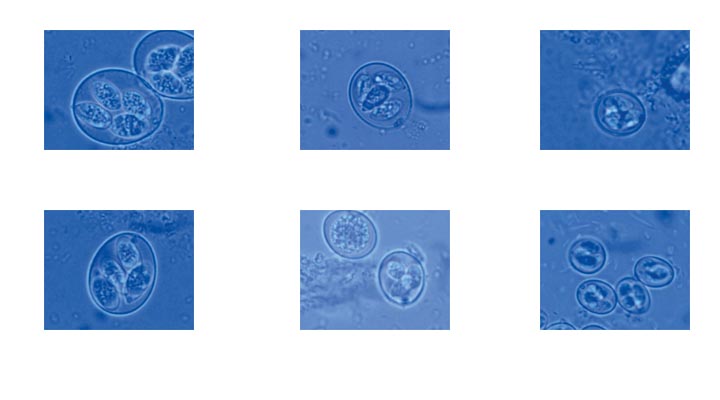 E. maxima
E. brunetti
E. necatrix
E. maxima
E. tenella
E. acervulina
Morphology of the oocyst
Morphologie               des ookystes                de coccidies 
de volaille
Eimeria brunetti :                 ookyste ovoïde, 27µ X 22µ
Eimeria necatrix :
ookyste sub-sphérique,                       18µ X 15µ
E. maxima
Eimeria tenella
Eimeria acervulina
ookyste ovoïde, 30µ X 20µ
ookyste ovoïde, 23X20 µ
ookyste ovoïde, 18µ X 15µ
Espèces d’Eimeria chez la volaille
7 différentes espèces sont  connues
Eimeria acervulina
Eimeria tenella
Eimeria maxima
Upper
small intestine
duodenum
Upper, central 
and lower small intestine
Caecum
Eimeria
mitis
Eimeria
brunetti
Eimeria
necatrix
Eimeria
praecox
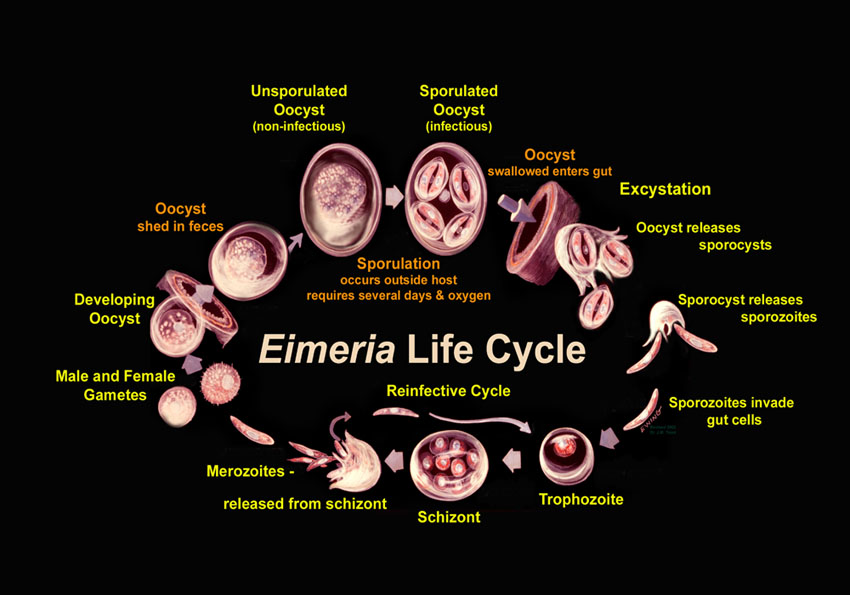 Milieu extérieur
Hôte
Ookyste      
  simple
Ookyste sporulé
Ingestion de  
 l’ookyste  
  sporulé
Excystation
Ookystesélilminés                         
   dans les fèces
Libération des sporocystes
Développement                                  des  ookystes
Sporulation
Libération des sporozoïtes
Cycle évolutif d’Eimeria
Gamêtes mâles et femelles
Les Sporozoïtes envahissent les cellules intestinales
Libération des mérozoïtes  
      à partir du schizonte
Trophozoite
Schizonte
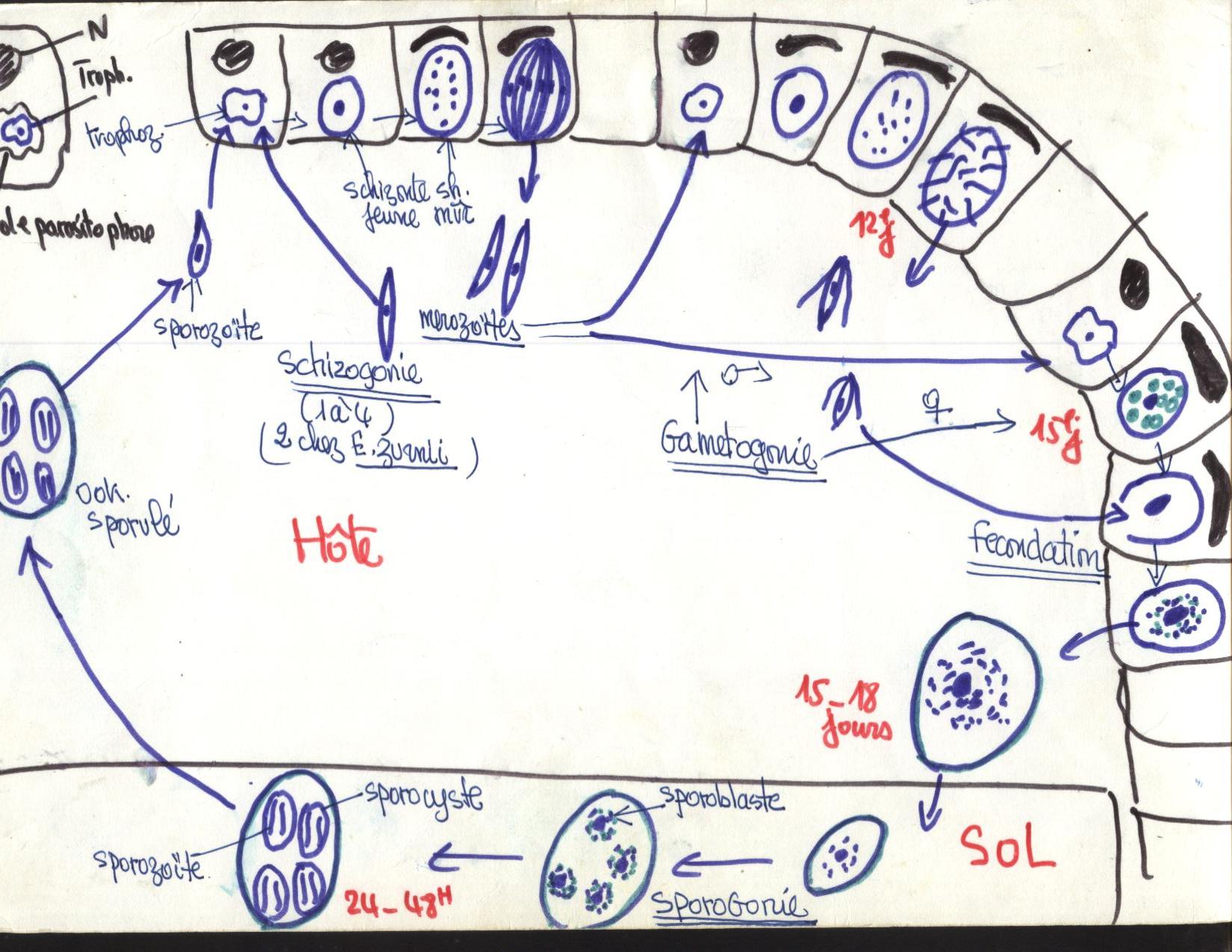 Phase exogène
Sporogonie
(Sporulation des ookystes)
Phase endogène
Schizogonie/mérogonie (phase asexuée)

Gamétogonie
(phase séxuée)
Cycle évolutif des Eimeria sp.
48 heures
dans les conditions optimales du milieu extérieur
Température > 20°C
 Humidité >  60%
 Oxygénation 10 %
4 – 7 days
chez l’hôte
Période prépatente
L’animal parasité est une « véritable usine à coccidies »
Pour 1 seul ookyste sporulé ingéré, ils se forment plusieurs milliers d’ookystes
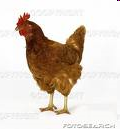 1 ookyste sporulé ingéré
Nombreux ookystes simples éliminés
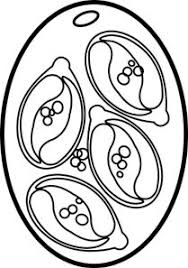 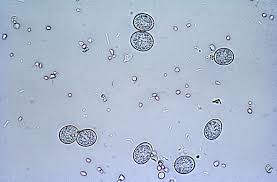 SIGNES CLINIQUES
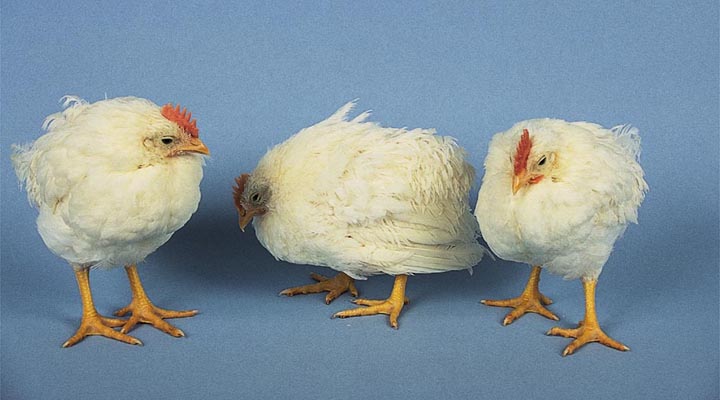 Plumes ébouriffées
frissons - prostration
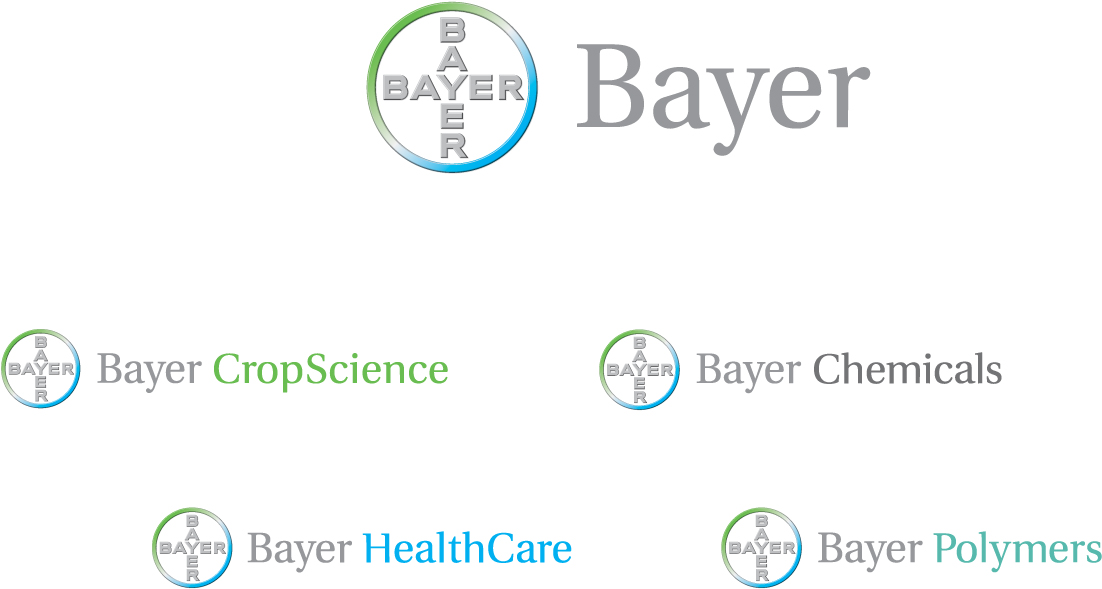 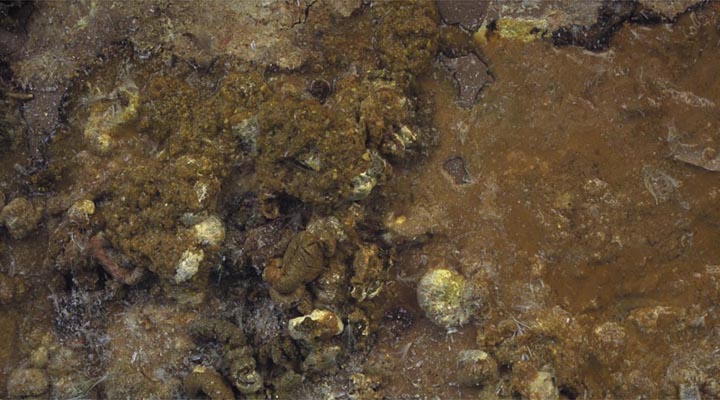 Diarrhoea caused by Eimeria acervulina 
(liquid faeces)
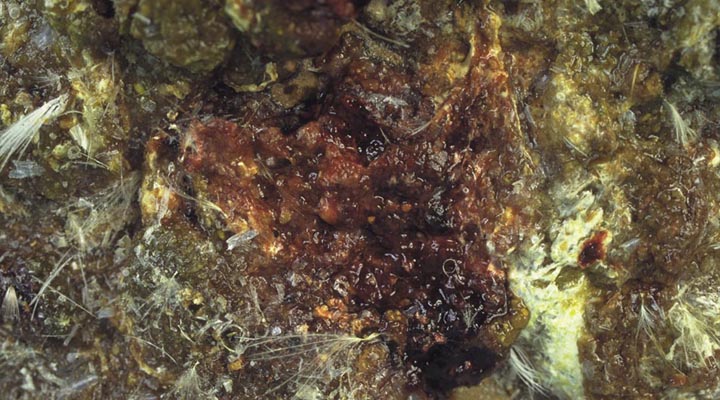 Diarrhoea caused by Eimeria tenella 
(haemorrhagic and mucous faeces)
Diarrhée hémorragique, avec mucus causée par Eimeria tenella
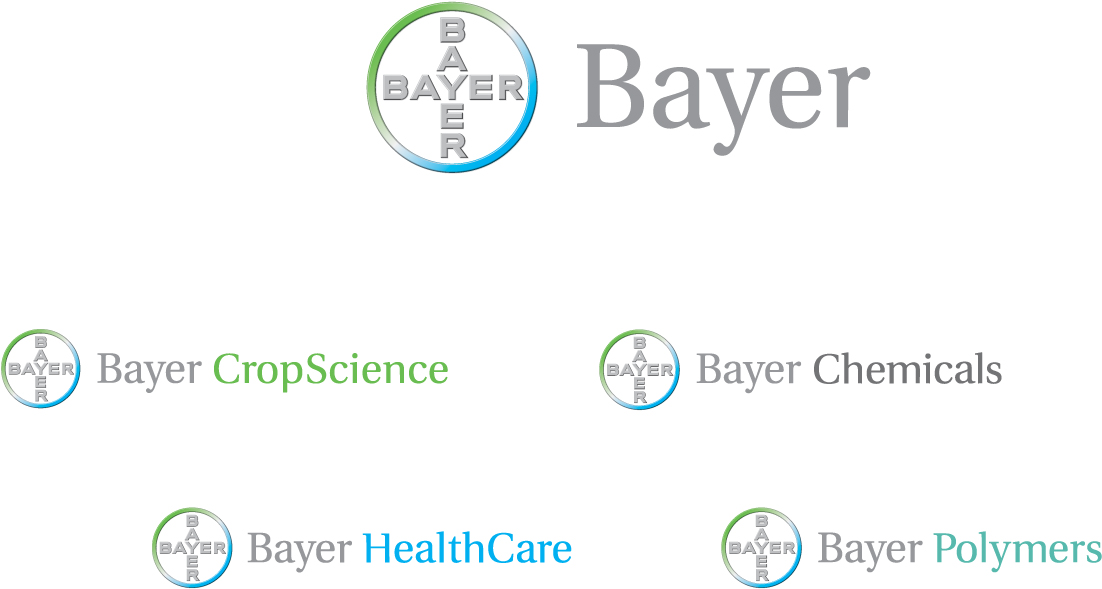 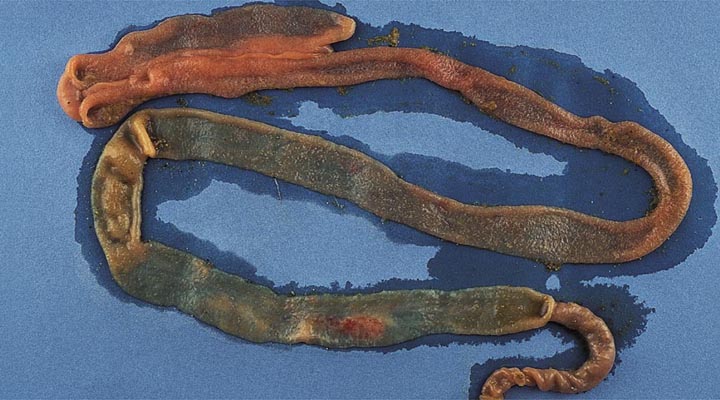 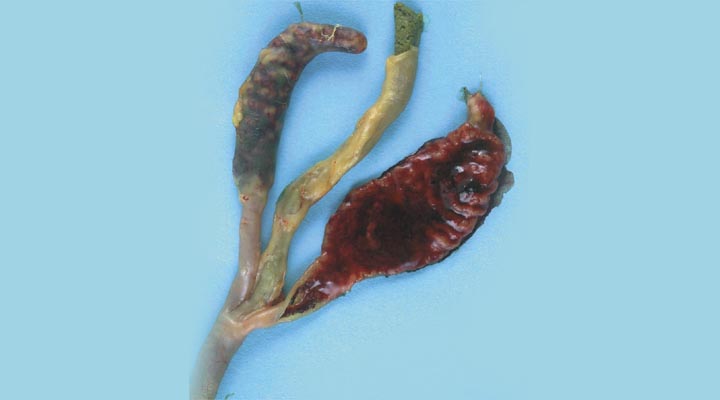 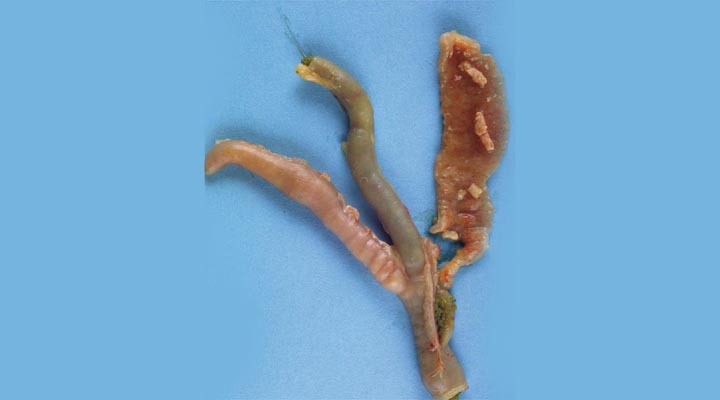 Inflammation de la muqueuse duodénale
Paroi intestinale épaissie
Lésions causées par Eimeria acervulina
Contenu intestinal liquide
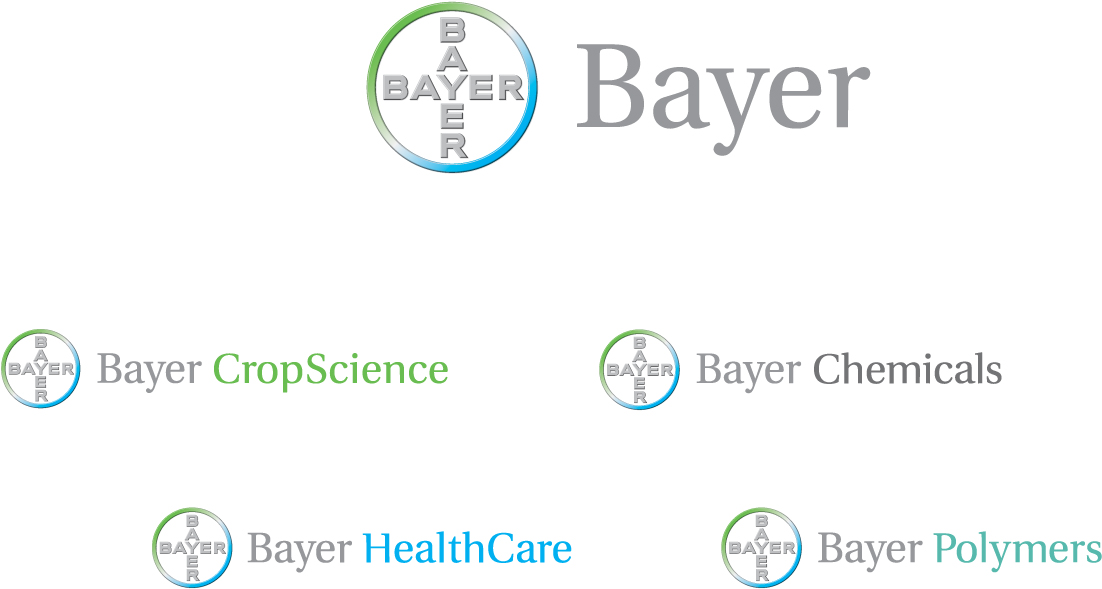 Lésions causées par Eimeria tenella (bouchons hémorragiques et caséeux)
Espèces d’Eimeria chez la volaille
7 différentes espèces sont  connues
Eimeria acervulina
Eimeria tenella
Eimeria maxima
Upper
small intestine
duodenum
Upper, central 
and lower small intestine
Caecum
Eimeria
mitis
Eimeria
brunetti
Eimeria
necatrix
Eimeria
praecox
Lesions E. necatrix
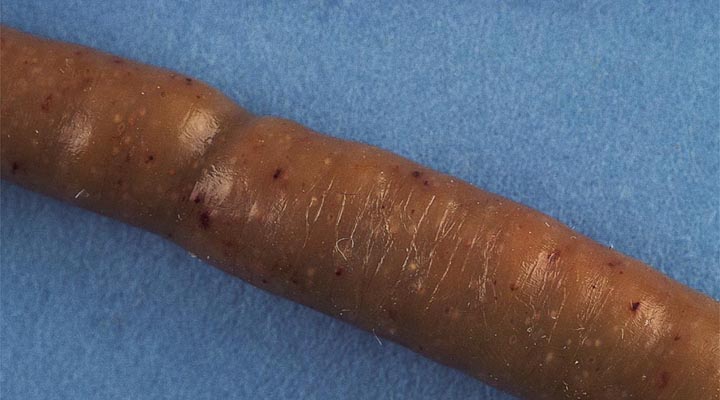 Présence de quelques pétéchies +
taches blanchâtres visibles sur la séreuse
Nombreuses pétéchies et taches blanchâtres sur la surface de la séreuse
SCORE 1
SCORE 2
SCORE 3
SCORE 4
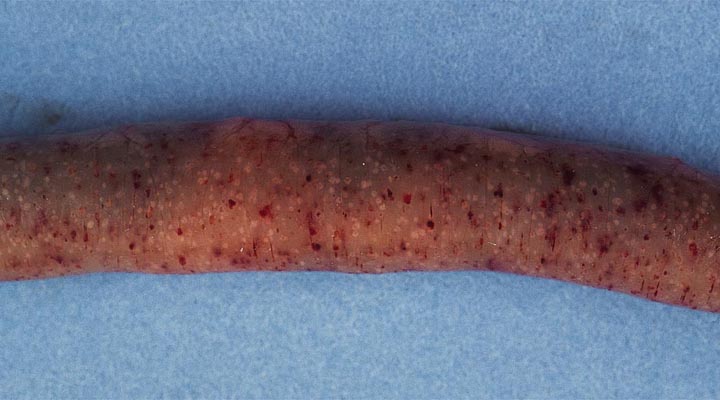 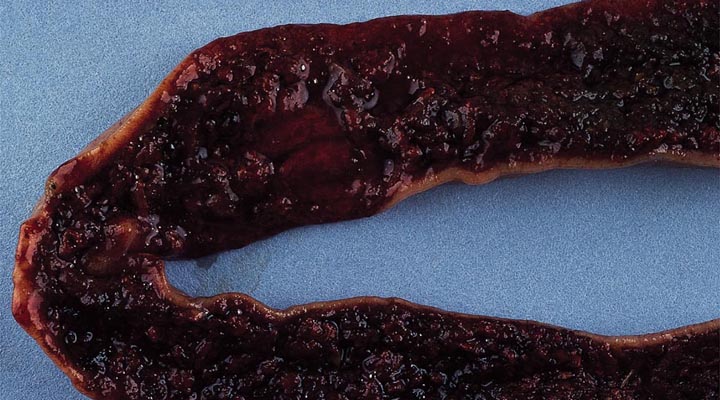 Sang en nature + caillots de sang
Présence de nombreuses pétéchies et de colonies de coccidies blanchâtres
Lesions E. tenella
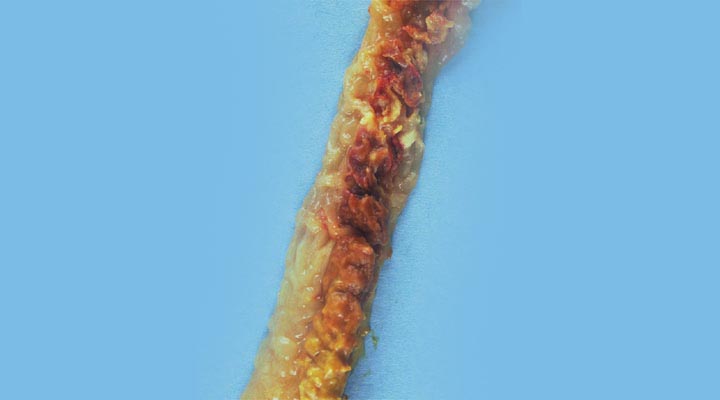 Enduit blanchâtre (forme chronique)
Caséum blanc-jaunâtre (f. chronique)
SCORE 1
SCORE 2
SCORE 3
SCORE 4
Vers le 6 et 8ème jour
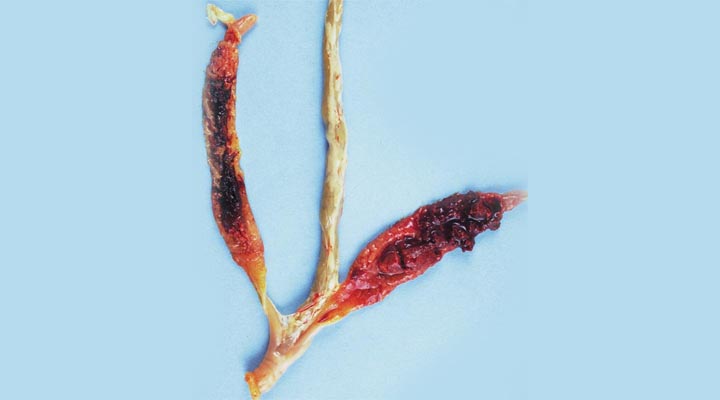 Muqueuse épaissie, rougeâtre + caillots de sang
Bouchon ou magma caséeux (partie de la muqueuse+ colonies de coccidies)
Lesions E. maxima
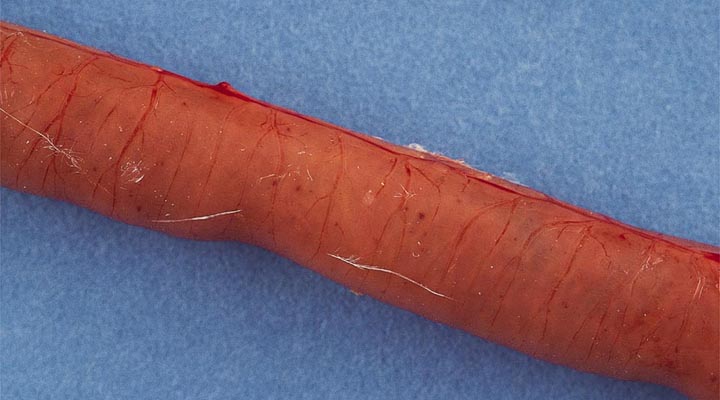 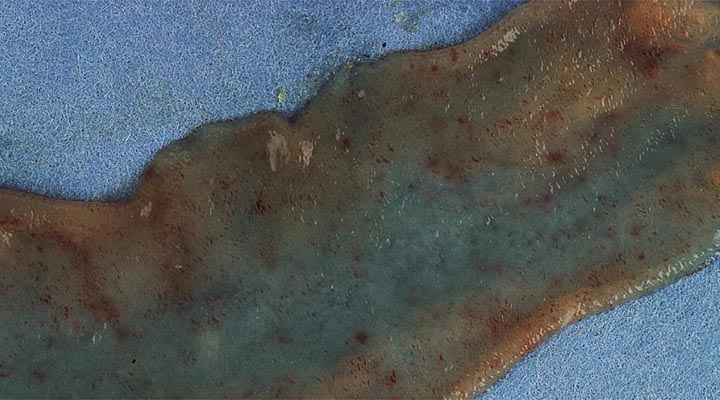 SCORE 1
SCORE 2
Présence de quelques pétéchies sur la surface de la séreuse
Muqueuse épaissie + présence de nombreuses pétéchies
SCORE 3
SCORE 4
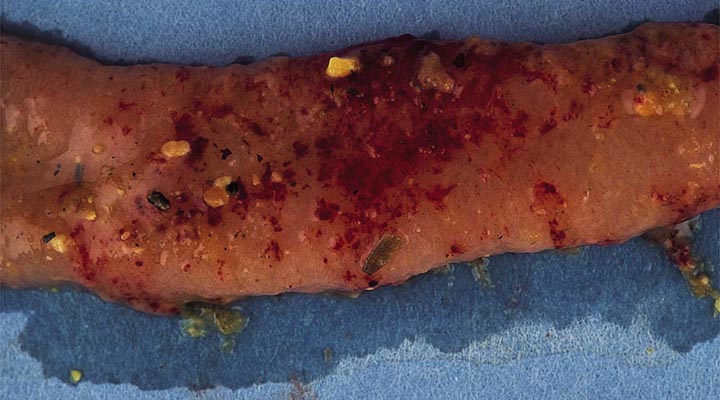 Présence de fragments de muqueuses mélés aux colonies de coccidies
Contenu intestinal hémorragique
Taches blanchâtres correspondant aux colonies de coccidies)
Lesions E. acervulina
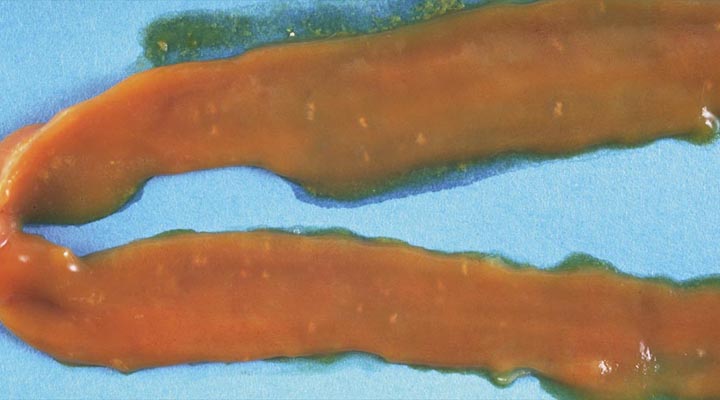 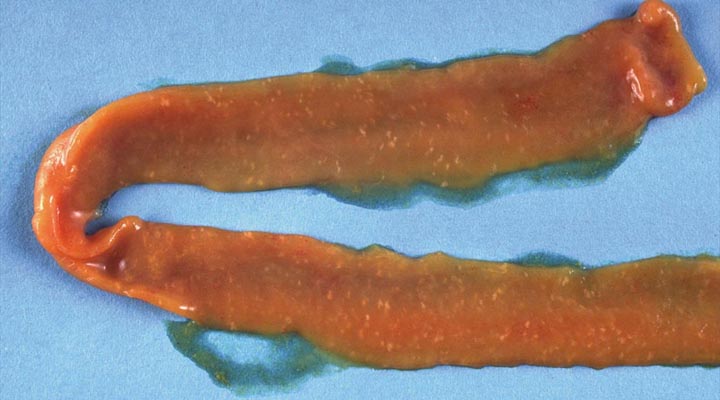 SCORE 1
SCORE 2
SCORE 3
SCORE 4
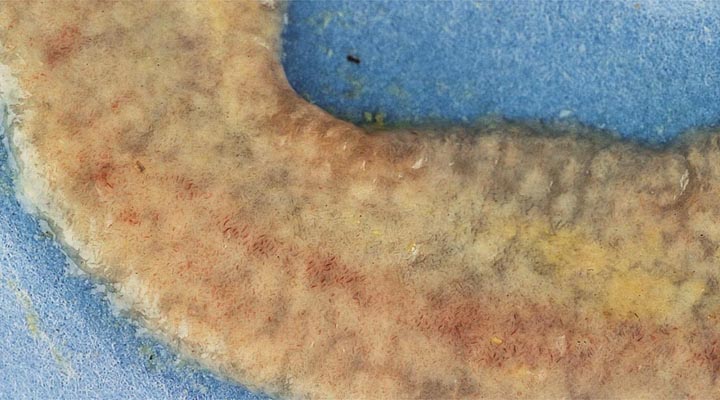 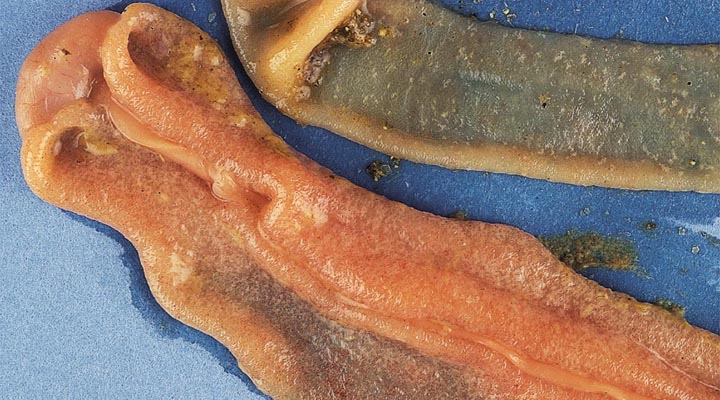 Épaississement de la muqueuse intestinale
(portion duodénale)
Présence de nombreuses grosses taches (colonies de coccidies)
Lesions E. brunetti
Membranes formées de mucosités de couleur « saumon »
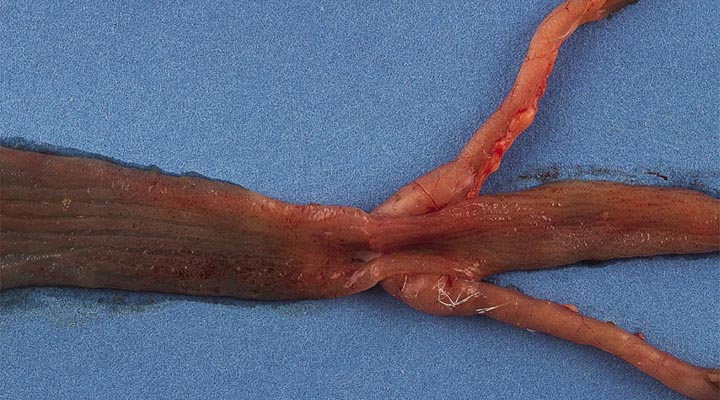 No macroscopic 
lesions yet, only oocysts
in mucosal scrapings
Congestion de la partie distale de lG, des caecums et du rectum
SCORE 1
SCORE 2
SCORE 3
SCORE 4
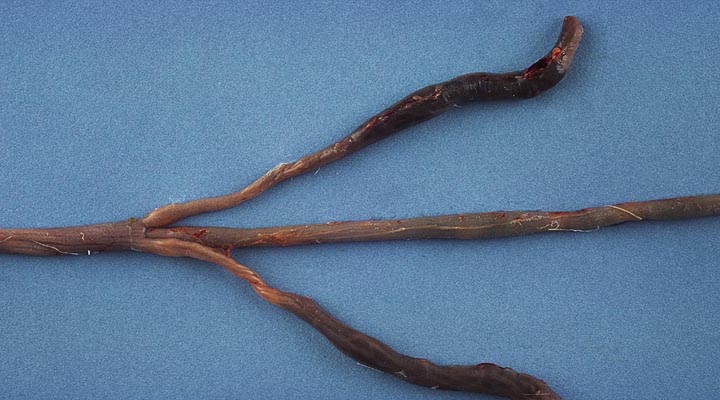 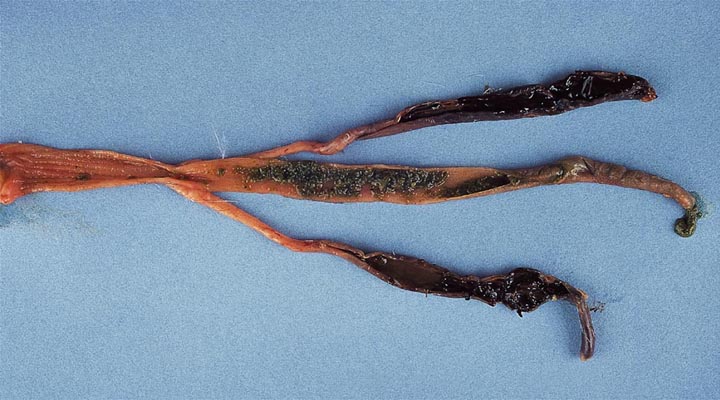 Nécrose sévère au niveau du rectum et caecums
Congestion + lésions hémorragiques
Érosion de la membrane de la muqueuse entière
8) PATHOGENIE                                                                                                                                                8.1) Action pathogène                                                                                                                 
 Le mode d’action des coccidies est lié au développement intracellulaire des formes asexuées (schizontes) et sexuées (gamontes).
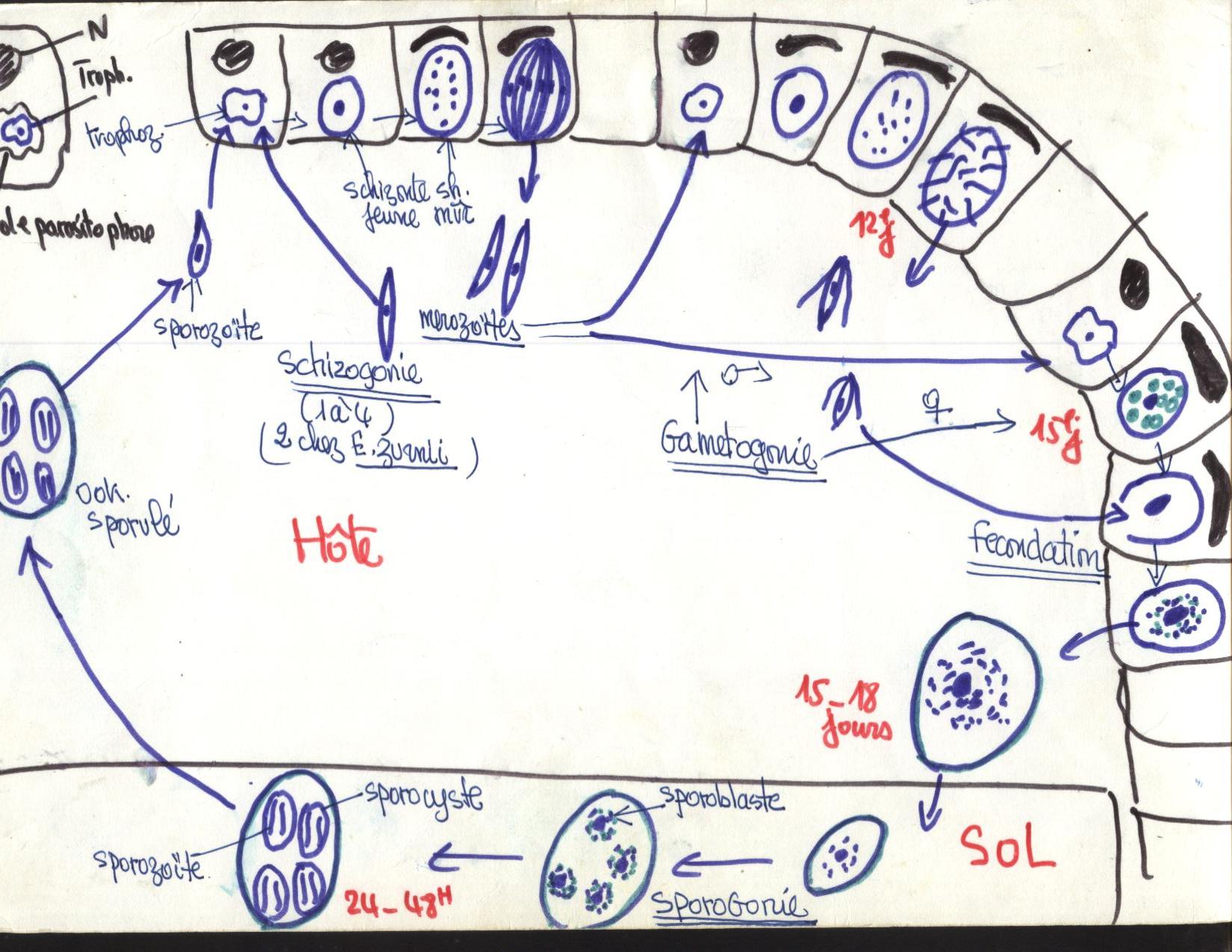 intestinal lumen
Brush border
Eimeria acervulina
(Subclinical coccidiosis)
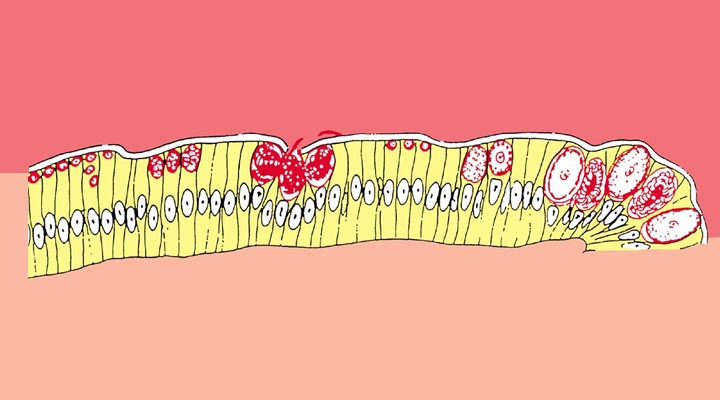 The development takes place in the epithelial cells (between brush border and nucleus) in the upper part of the intestine (mainly duodenum)
oocyst
chorion
nucleus
epithelial
cells
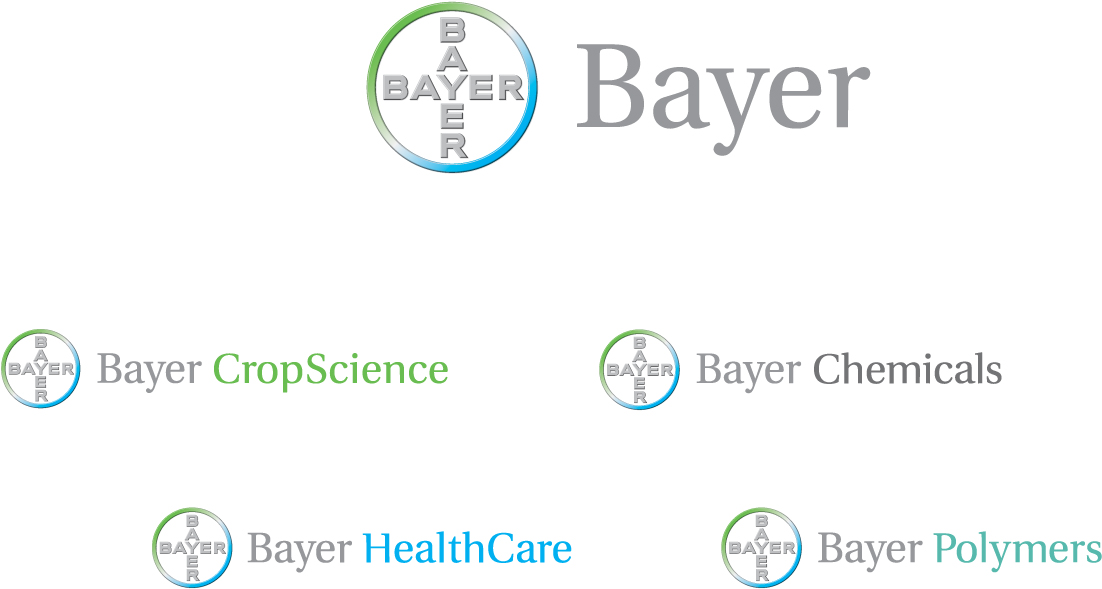 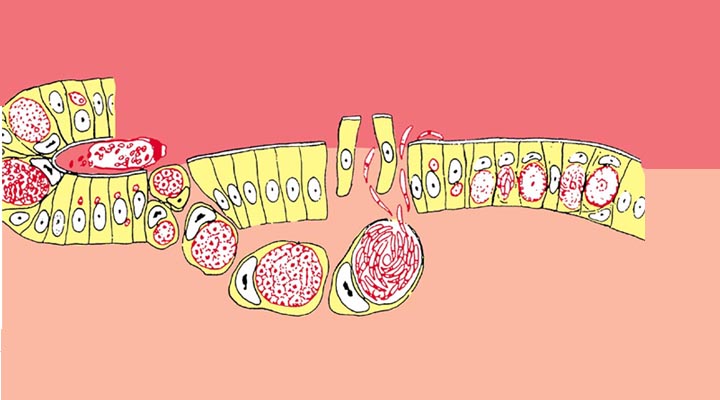 nucleus
brush border
intestinal 
lumen
Eimeria tenella
(Clinical coccidiosis)
epithelial
cells
chorion
The development cycle takes place in the profound part of the epithelial cells under the nucleus
schizont
Diagnostic différentiel
1. Entérite ulcérative

Observation simultanée de lésions ulcératives de l'intestin et du foie.
L'observation d'un frottis de foie peut montrer occasionnellement les bâtons de bacilles avec des spores subterminaux.
Isolation et identification de l’agent causal par culture sur embryons de poulets.
Coexistence possible de l’entérite ulcérative et la coccidiose.

2. Entérite nécrosante

Lors de l’observation des frottis des parties lésées :                   présence de cellules Gram positif en bâtonnets (Clostridium perfrengens).
Présence de toxines dans le sérum et dans le filtrat intestinal.
Isolation de l’agent causal de l’organisme par anaérobiose.
3. Histomonose 
Typhlo-hépatite: caecums hypertrophiés + foie hypertrophié parsemé de foyers nécrotiques circulaires, en légère dépression.      
L’examen des frottis des caeca révèle la présence de la forme amiboïde. 



Association possible des deux pathologies .
4. Salmonellose 
Observation des autres lésions: nodules grisâtres dans les organes suivants : poumons, foie, cœur et la rate.
Absence d’oocystes ou autres stades de développement de coccidies dans l’intestin ou dans les caeca.
Confirmation de salmonellose par isolation et identification des salmonelles.
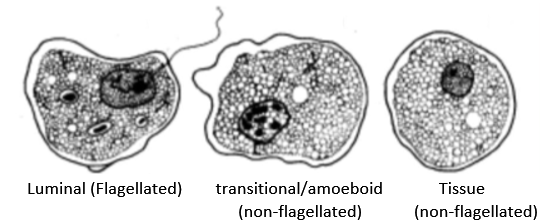 Lésion du foie et des caecums de l’histomonose                                                à Histomonas meleagridis
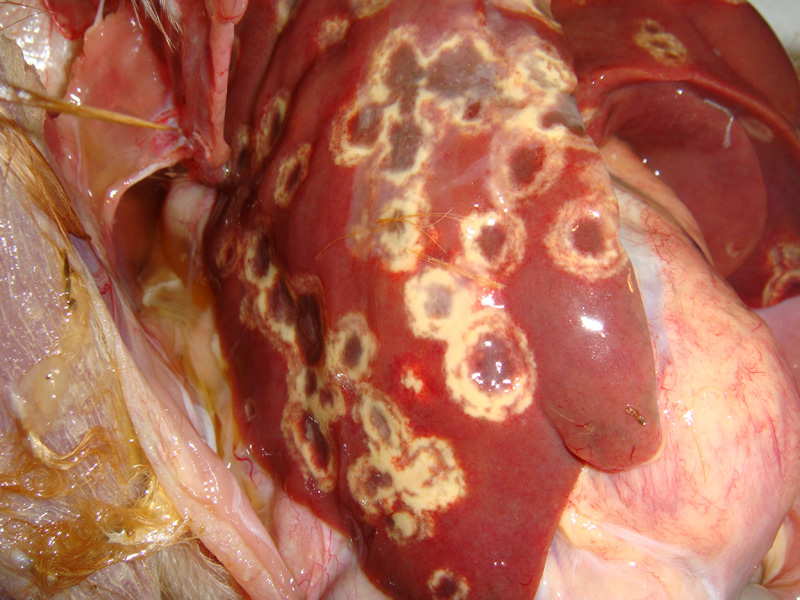 5. Bursite infectieuse 

Lésions de la bourse : bourse élargie, œdémateuse, rougeâtre et parfois hémorragique. L’atrophie survient plus tard.

Hémorragies dans différents organes. 

Identification du virus causal.      Bourse de Fabricius normale (à    
                                                              droite) et trois jours après l’infection
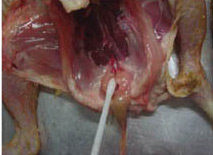 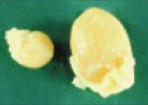 Pédiluve (bac avec une solution d’antiseptique )
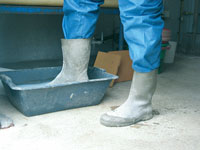